Figure 5 The relationship between reproductive success (number of offspring fledged in the season; log plus 1) and the ...
Behav Ecol, Volume 14, Issue 6, November 2003, Pages 855–861, https://doi.org/10.1093/beheco/arg063
The content of this slide may be subject to copyright: please see the slide notes for details.
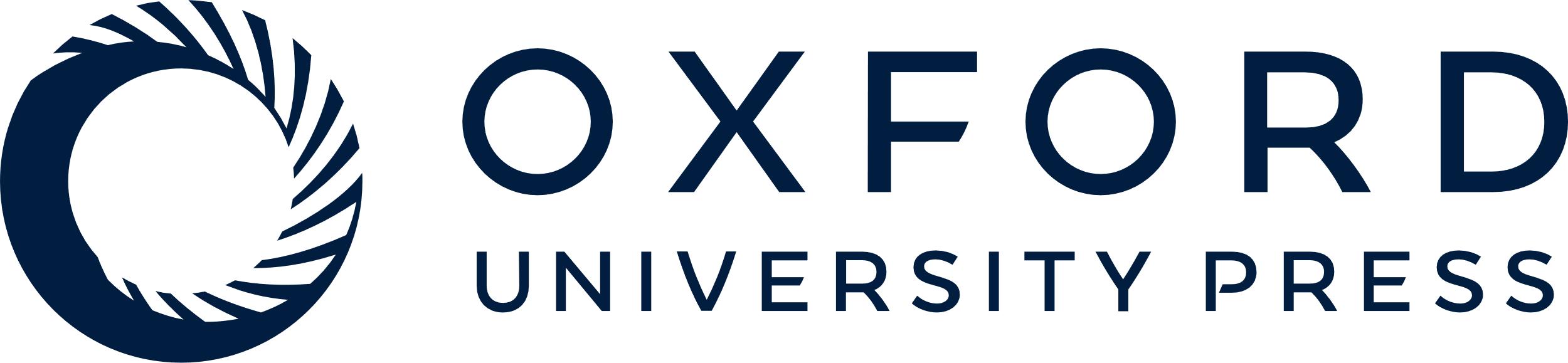 [Speaker Notes: Figure 5 The relationship between reproductive success (number of offspring fledged in the season; log plus 1) and the second principal component of male ornamentation (r =.62, n = 20, p =.002). PC2 of a principal component analysis of male ornamentation is composed primarily of hue and chroma of blue coloration


Unless provided in the caption above, the following copyright applies to the content of this slide: International Society for Behavioral Ecology]